Timing Diagram is a graphical representation. It  represents the execution time taken by each  instruction in a graphical format. The execution  time is represented in T-states.

Instruction Cycle:
The time required to execute an instruction .

Machine Cycle:
The time required to access the memory or  input/output devices .

T-State:
The machine cycle and instruction cycle takes  multiple clock periods.
A portion of an operation carried out in one  system clock period is called as T-state.
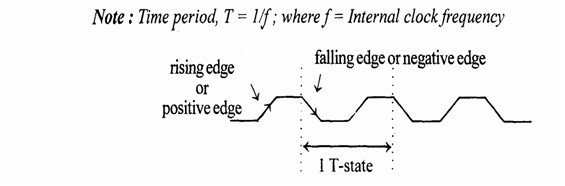 Timing diagrams
The 8085 microprocessor has 7 basic machine  cycle. They are
Op-code Fetch cycle(4T or 6T).
Memory read cycle (3T)
Memory write cycle(3T)
I/O read cycle(3T)
I/O write cycle(3T)
Interrupt Acknowledge cycle(6T or 12T)
Bus idle cycle
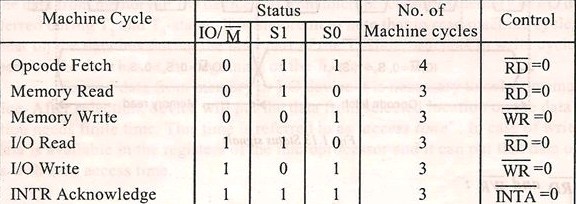 1.Opcode fetch cycle(4T or 6T)
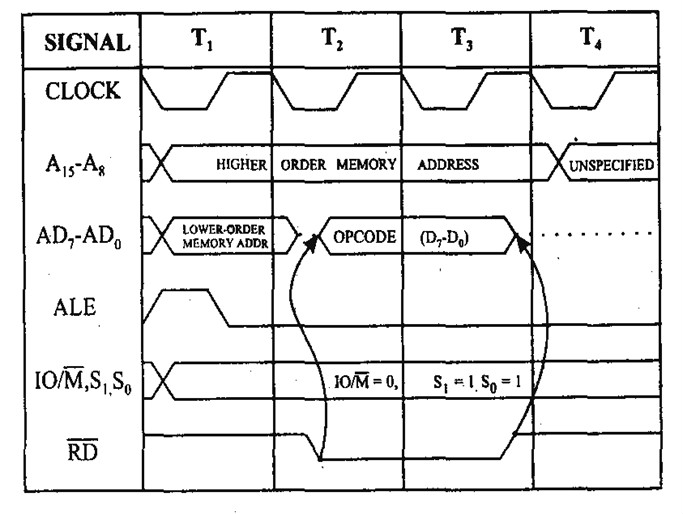 OPCODE FETCH
•
The Opcode fetch cycle, fetches the instructions from memory  and delivers it to the instruction register of the microprocessor
Opcode fetch	machine cycle consists of 4 T-states.
T1 State:
During the T1 state, the contents of the program counter are  placed on the 16 bit address bus. The higher order 8 bits are  transferred to address bus (A8-A15) and lower order 8 bits are  transferred to multiplexed A/D (AD0-AD7) bus.
ALE (address latch enable) signal goes high. As soon as  ALE goes high, the memory latches the AD0-AD7 bus. At  the middle of the T state the ALE goes low
T2 State:
During the beginning of this state, the RD’ signal goes low  to enable memory. It is during this state, the selected  memory location is placed on D0-D7 of the Address/Data  multiplexed bus.
T3 State:
In the previous state the Opcode is placed in D0-D7 of the A/D  bus. In this state of the cycle, the Opcode of the A/D bus is  transferred to the instruction register of the microprocessor.  Now the RD’ goes high after this action and thus disables the  memory from A/D bus.
T4 State:
In this state the Opcode which was fetched from the memory  is decoded.
2.	Memory	read cycle (3T)
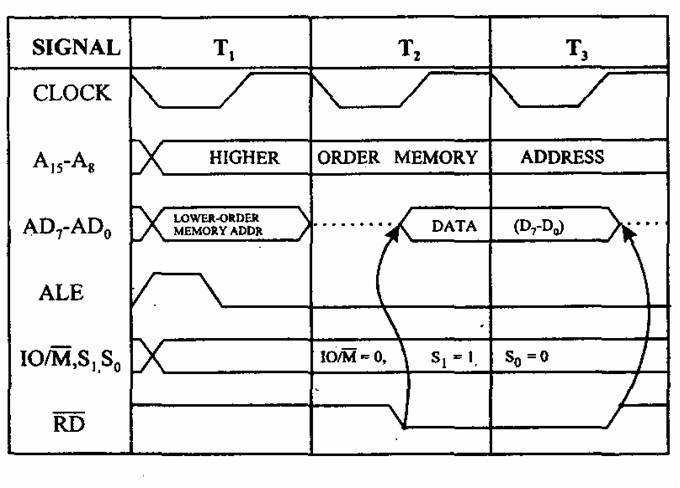 •
These machine cycles have 3 T-states.
T1 state:
The higher order address bus (A8-A15) and lower order address  and data multiplexed (AD0-AD7) bus. ALE goes high so that the  memory latches the (AD0-AD7) so that complete 16-bit address  are available.
The mp identifies the memory read machine cycle from the  status signals IO/M’=0, S1=1, S0=0. This condition indicates the  memory read cycle.
T2 state:
Selected memory location is placed on the (D0-D7) of the A/D  multiplexed bus. RD’ goes LOW
T3 State:
The data which was loaded on the previous state is transferred  to the microprocessor. In the middle of the T3 state RD’ goes  high and disables the memory read operation. The data which  was obtained from the memory is then decoded.
•
•
•
3. Memory	write cycle (3T)
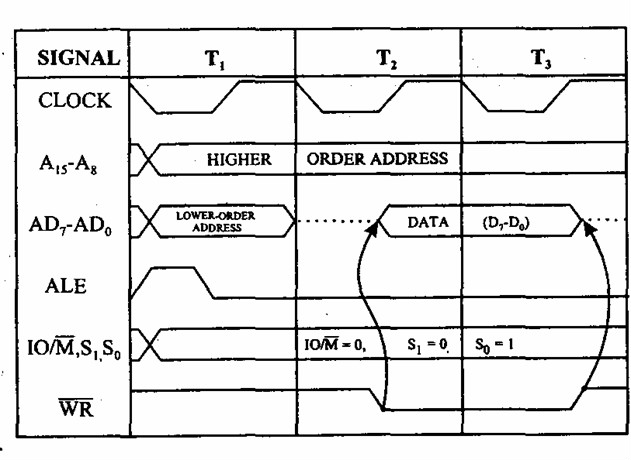 These machine cycles have 3 T-states.
T1 state:
The higher order address bus (A8-A15) and lower order address  and data multiplexed (AD0-AD7) bus. ALE goes high so that the  memory latches the (AD0-AD7) so that complete 16-bit address  are available.
The mp identifies the memory read machine cycle from the  status signals IO/M’=0, S1=0, S0=1. This condition indicates the  memory read cycle.
T2 state:
Selected memory location is placed on the (D0-D7) of the A/D  multiplexed bus. WR’ goes LOW
T3 State:
In the middle of the T3 state WR’ goes high and disables the  memory write operation. The data which was obtained from  the memory is then decoded.
•
4.I/O read cycle(3T)
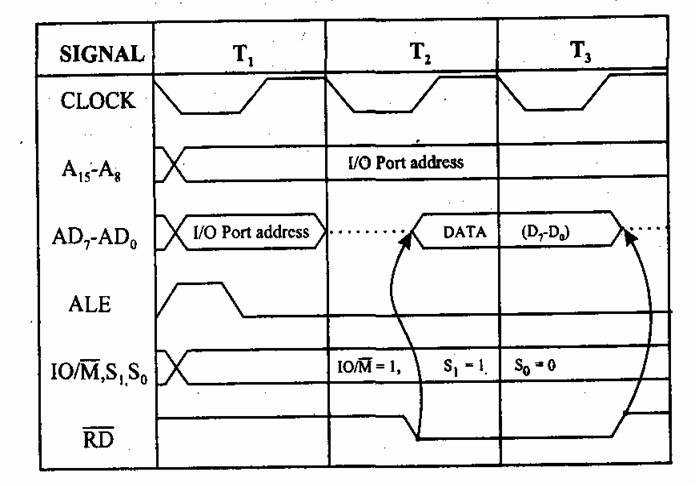 5.I/O write cycle(3T)
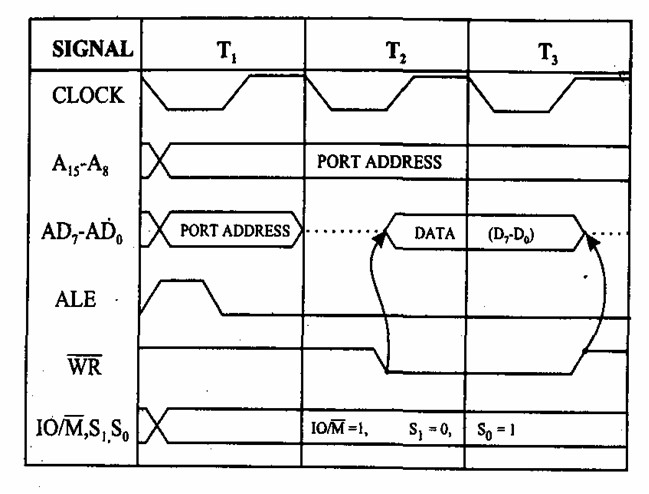 STA instruction
ex: STA 526A
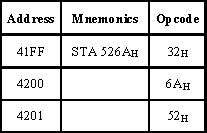 It require 4 m/c cycles  13 T states
1.opcode fetch(4T)  2.memory read(3T)  3.memory read(3T)  4.Memory write(3T)
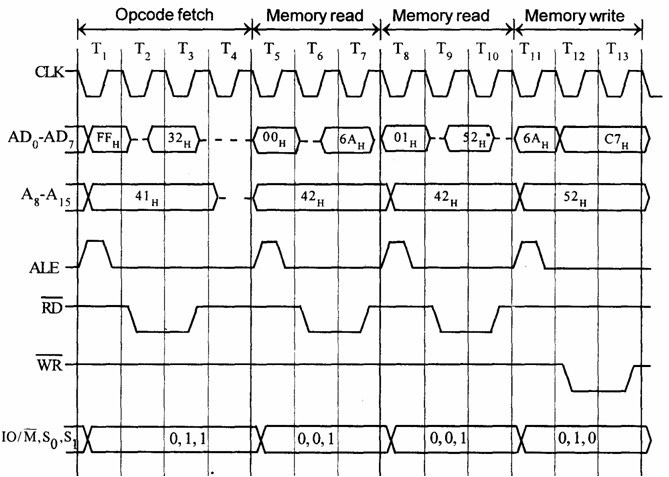 Timing diagram for IN C0H
Fetching the Opcode DBH from the memory  4125H.
Read the port address C0H from 4126H.
Read the content of port C0H and send it to  the accumulator.
Let the content of port is 5EH.
It require 3 m/c cycles  10 T states

opcode fetch(4T)  memory read(3T)  I/O read(3T)
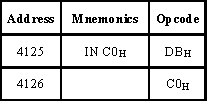 OUT
instruction  Machines Cycles(10T):
1.instruction fetch(4T)  2.memory	read (3T)  3.IO write (3T)
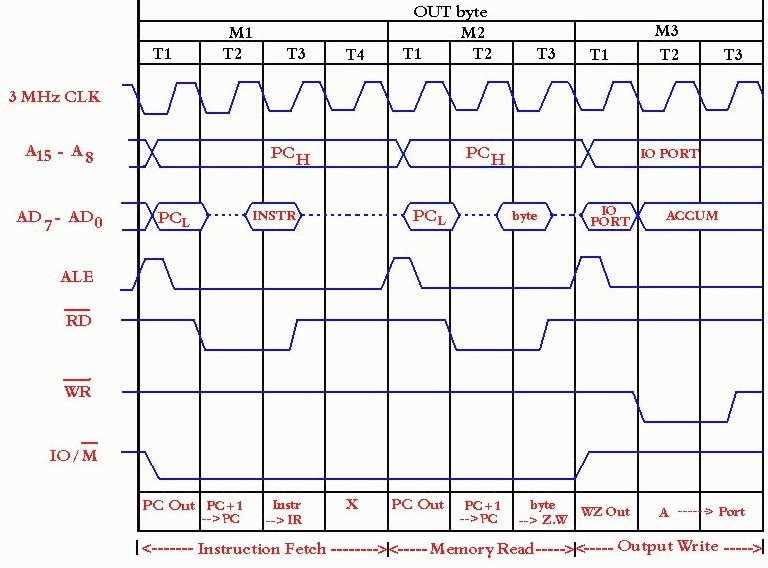 Timing diagram for MVI B, 43h
Fetching the Opcode 06H from the memory  2000H. (OF machine cycle)
Read (move) the data 43H from memory  2001H. (memory read)
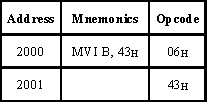 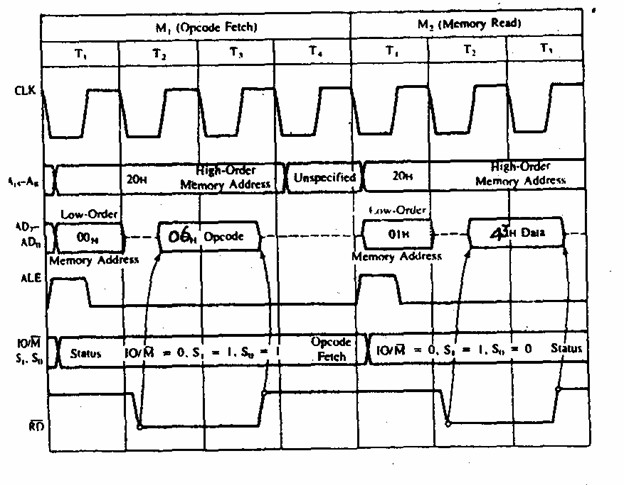 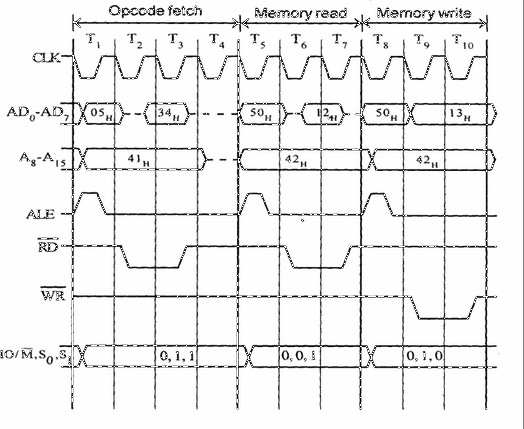 INR M
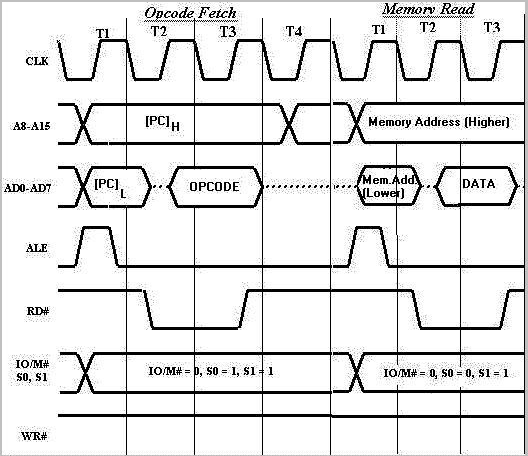 ADD M
references
•
8085 microprocessor by Sajid Akram, researcher/lecturer at c.abdul  hakeem college of engineering and technology
Timingdiagram by puja00 (slideshare.net)
Microprocessor 8086 by Gopikrishna Madanan, Assistant Professor of  Physics at Collegiate Education, Kerala, India
•
•